FUSSBALLKLASSEAM PRINZ EUGEN GYMNASIUM ROTTWEIL
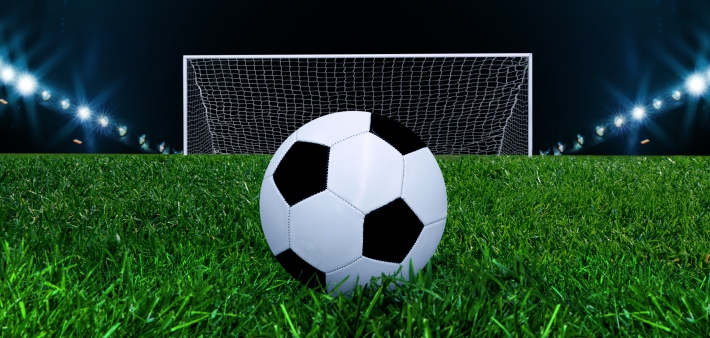 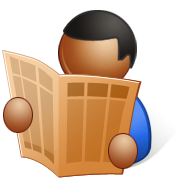  Was ist dieses Dokument? Warum?
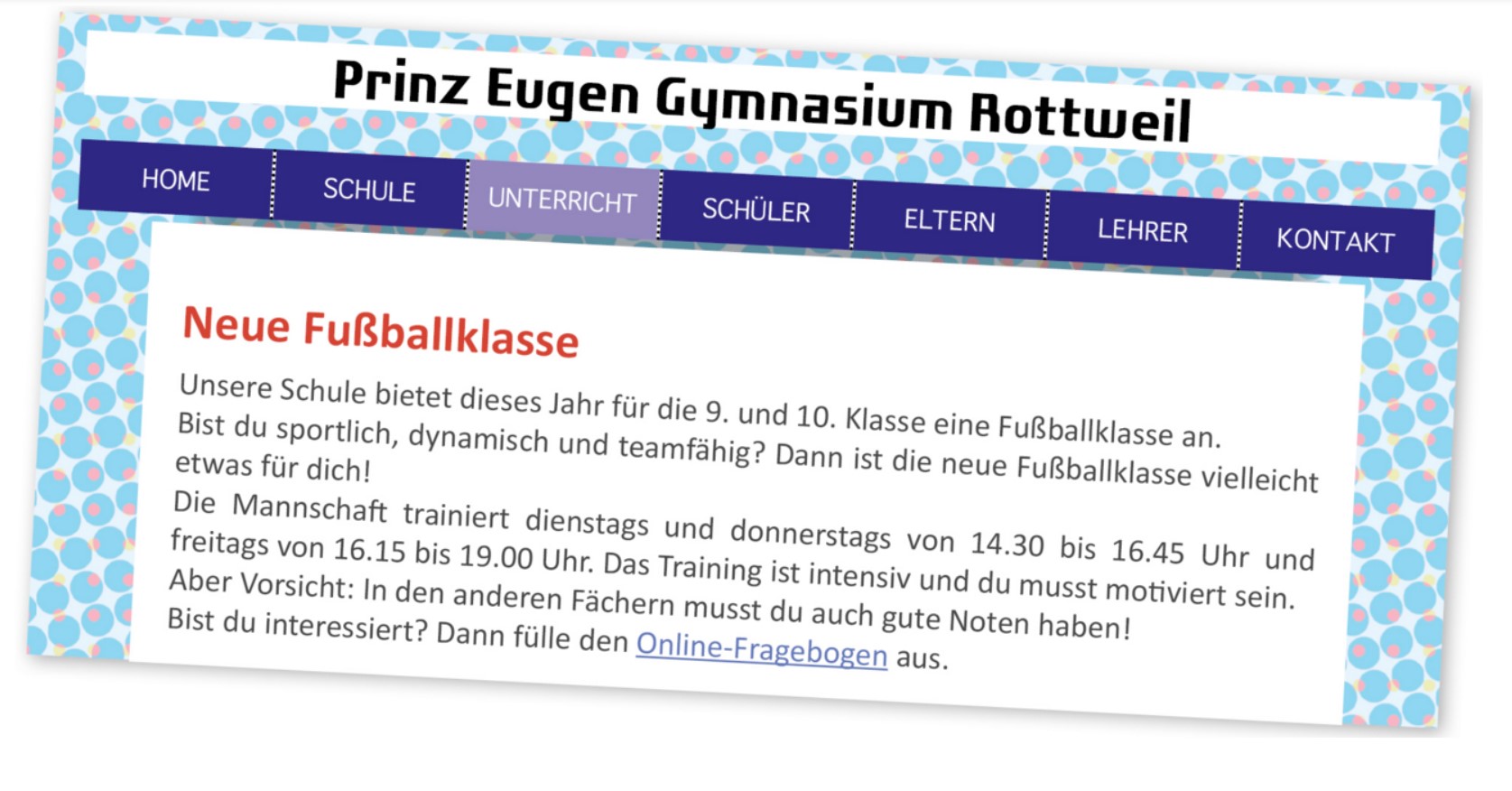  Welche Rubriken haben wir?
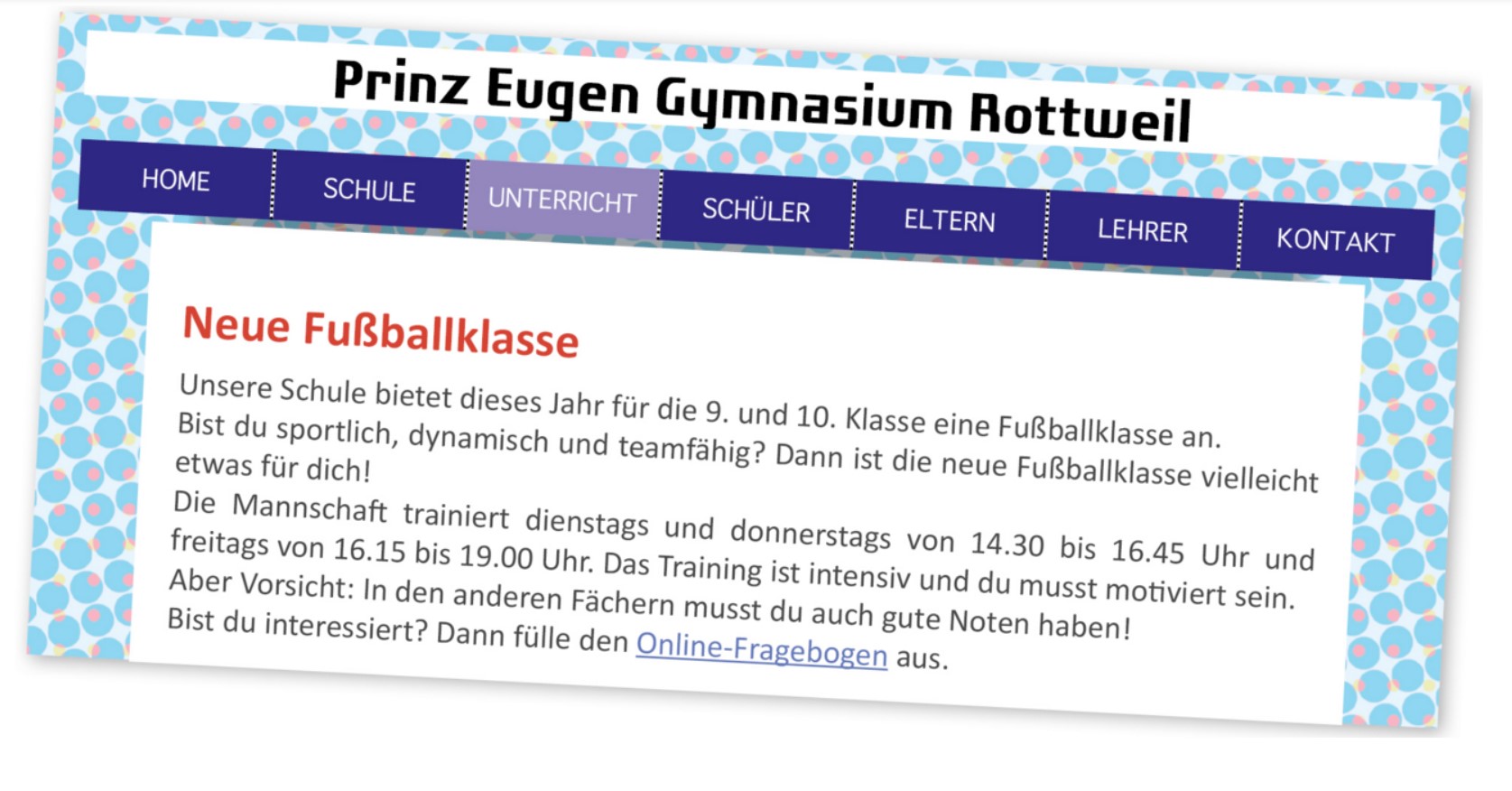  Was ist das Thema des Textes?
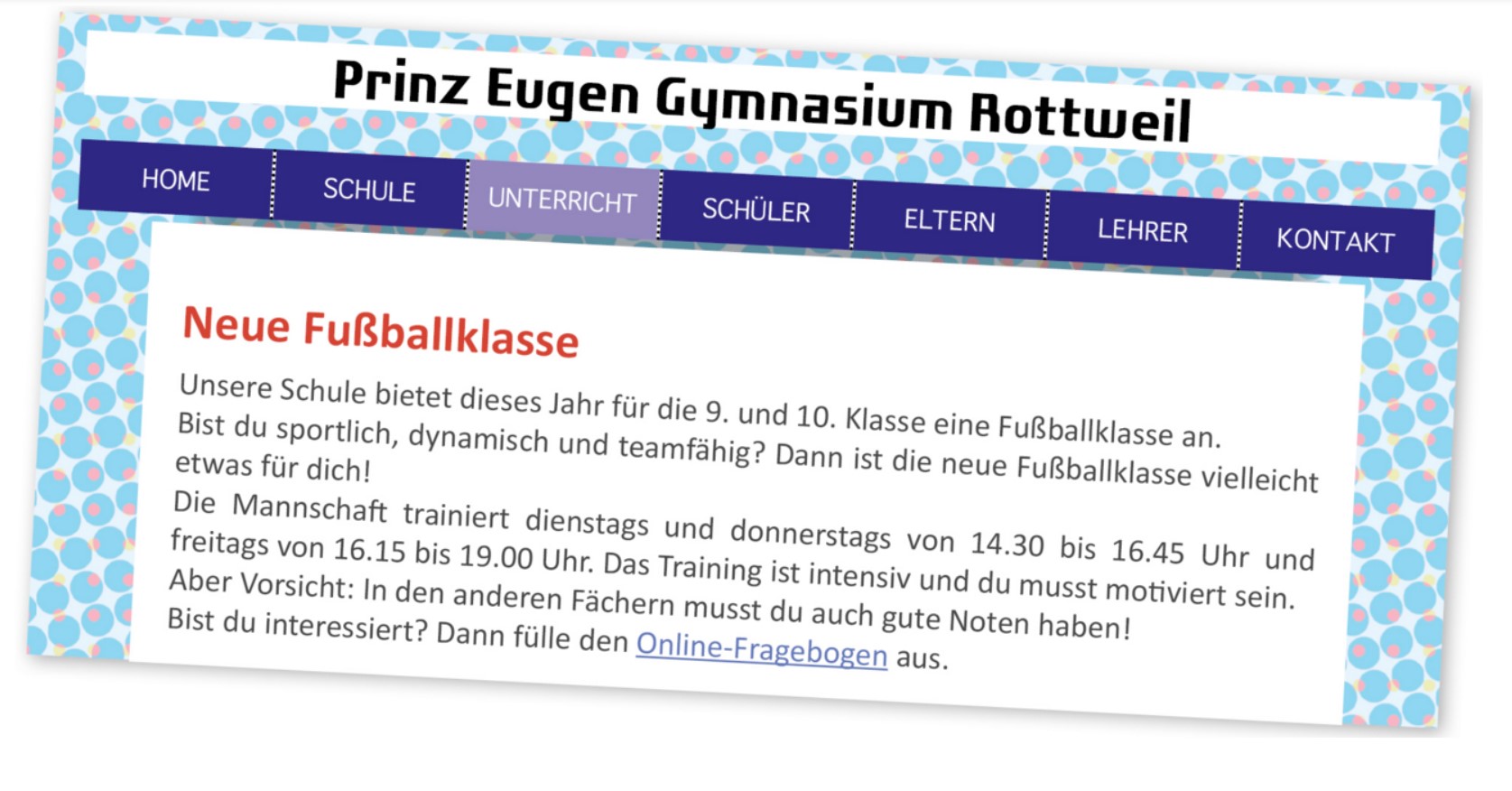  Finde im Text Informationen über die Fußballklasse!
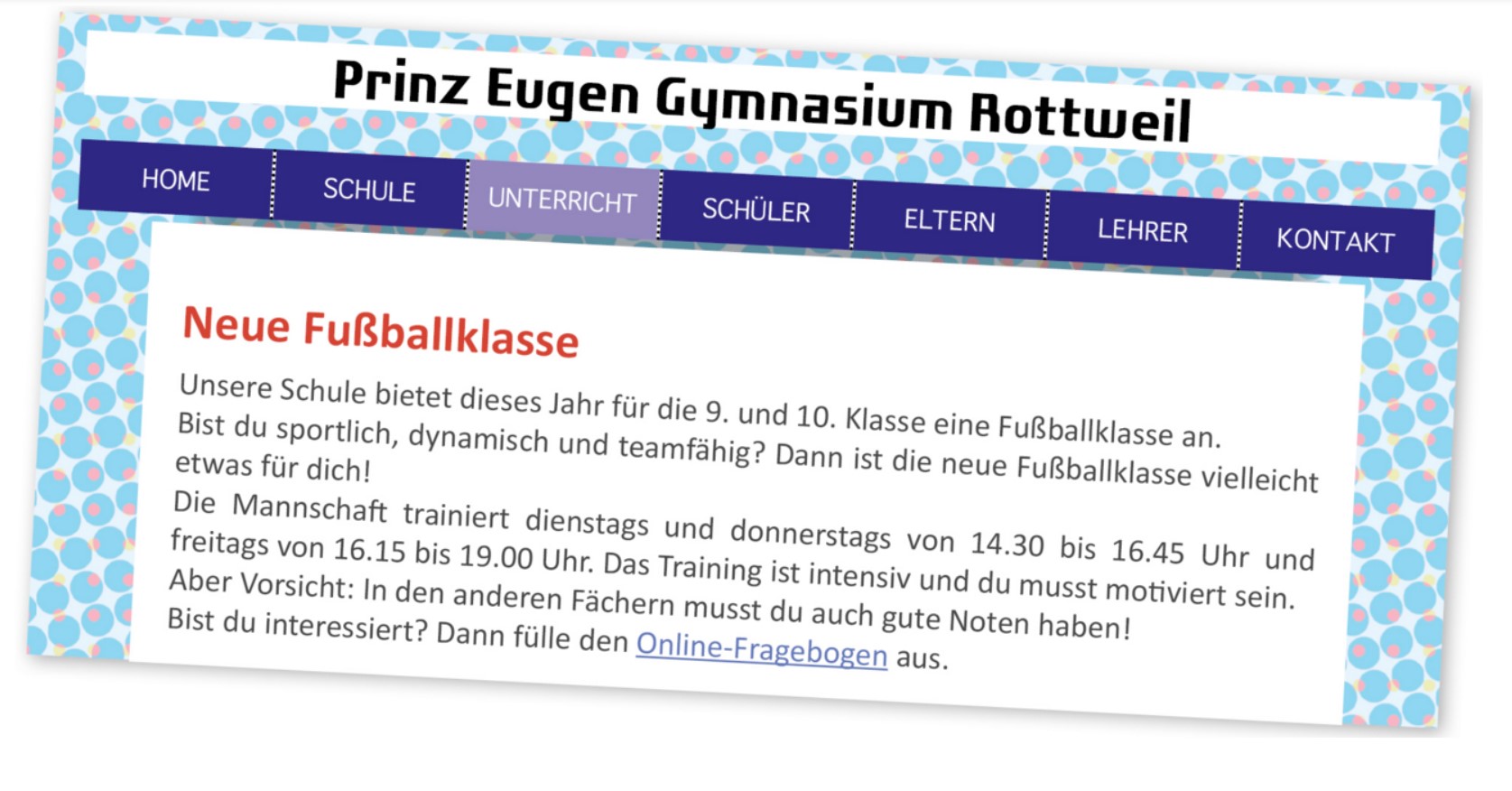  Finde im Text Adjektive. Welche Eigenschaften müssen die Schüler für die Fußballklasse haben?
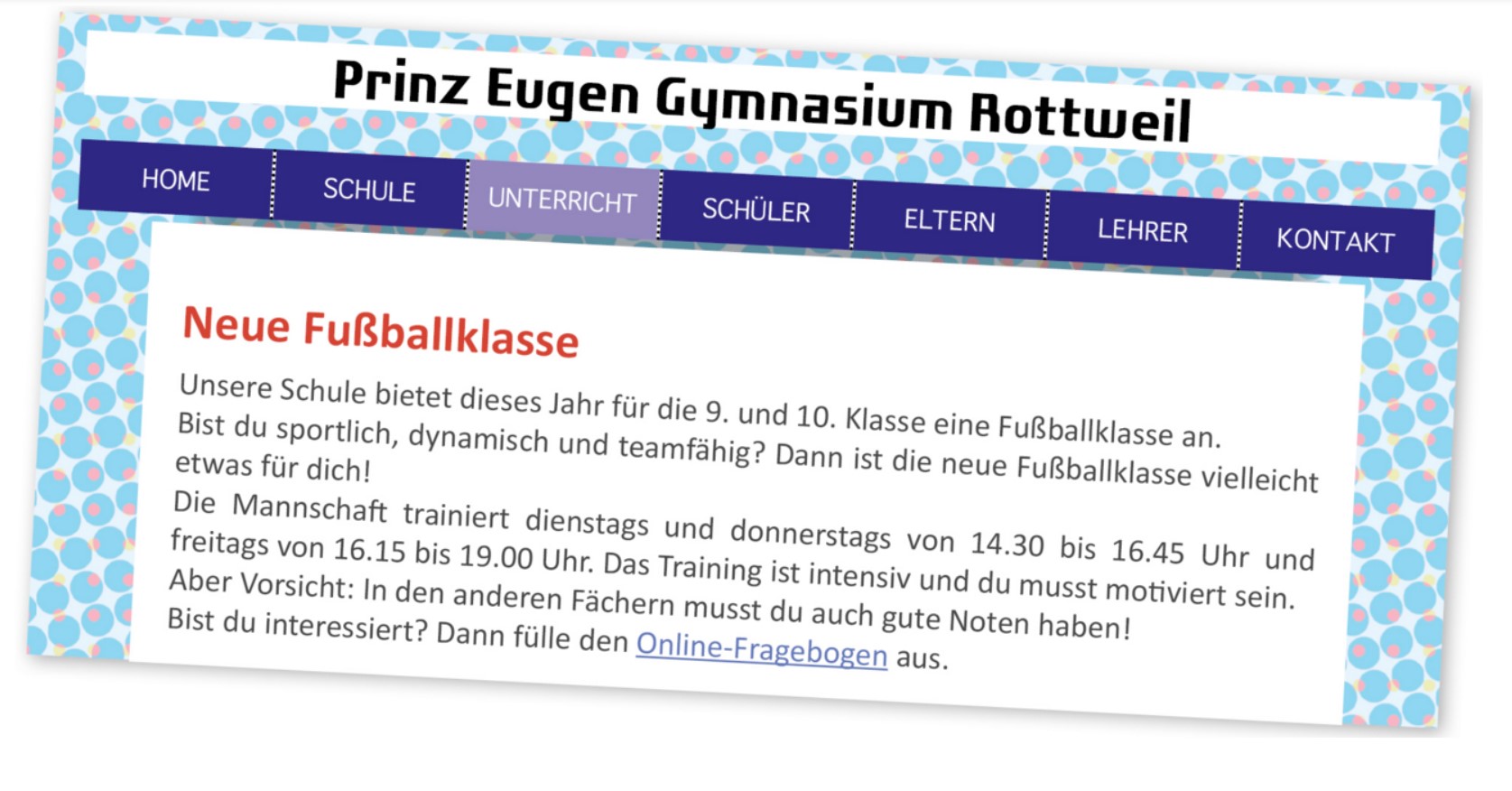 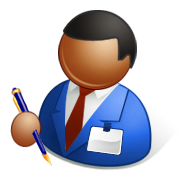 (Übungsheft Seite 4)
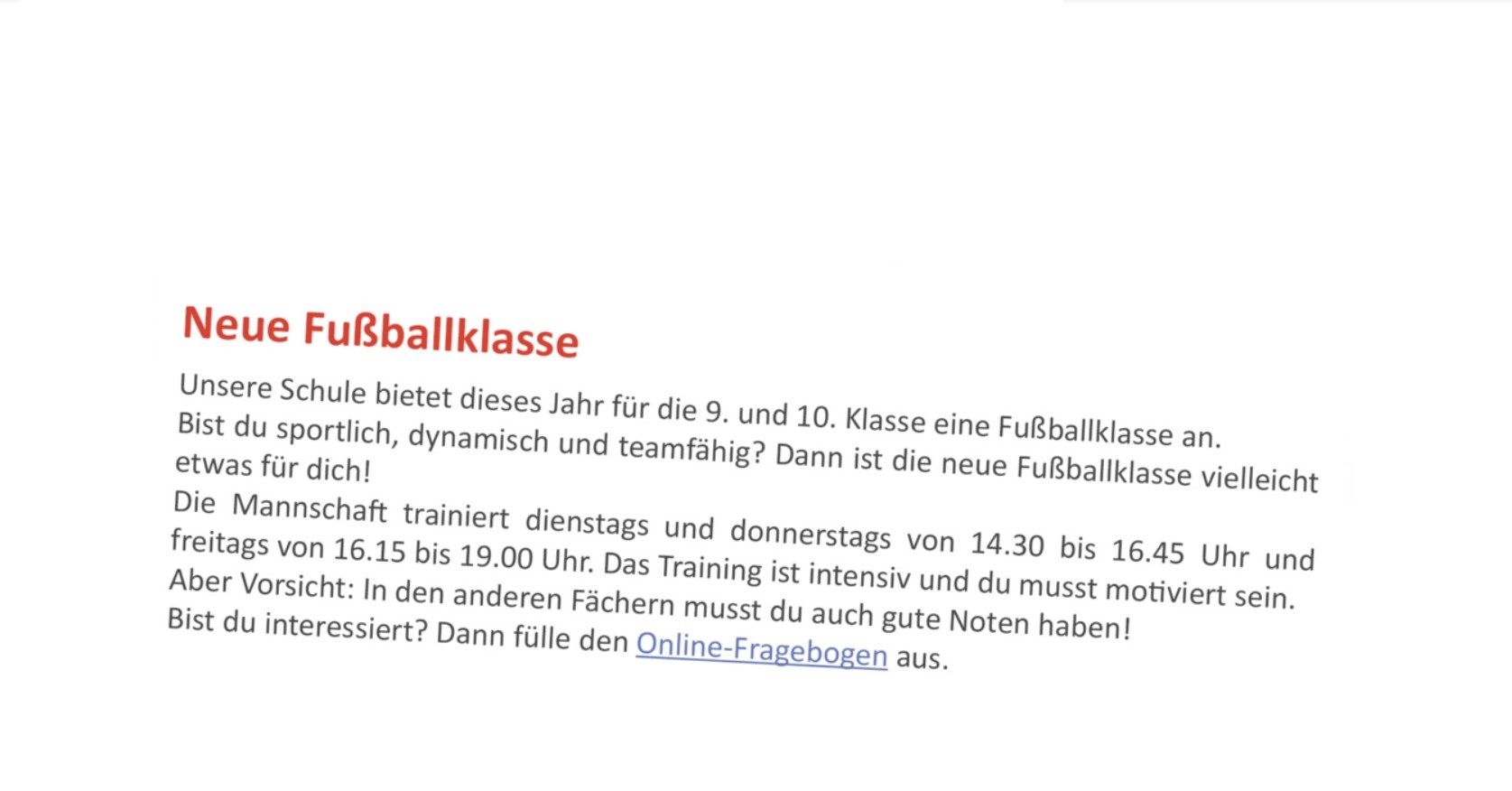 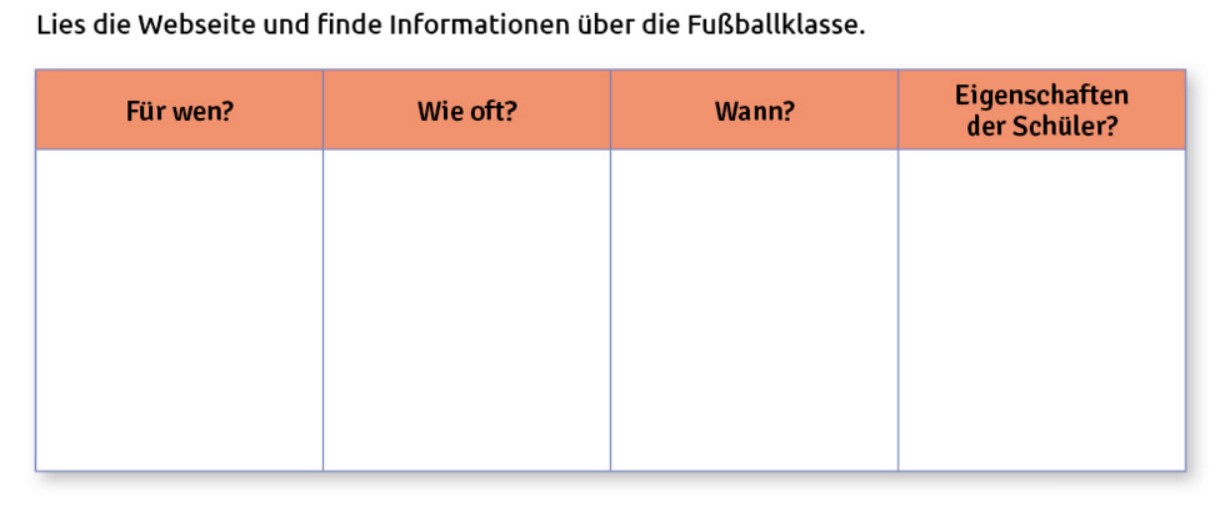 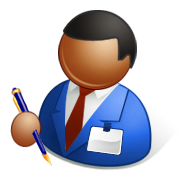  Du willst mitmachen. Schreibe eine Mail an den Sportlehrer!
Guten Tag,

ich heiße …

Ich bin …